Principles for Powerful Living
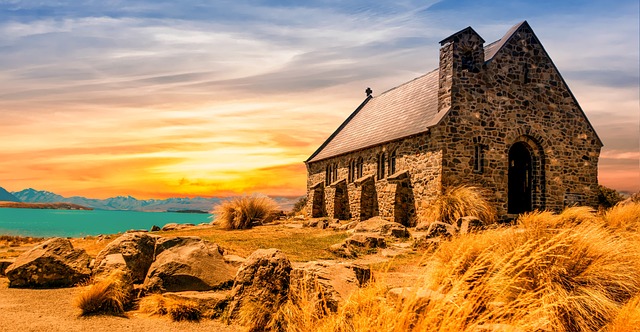 1 Corinthians 16:13-14
August 4, 2024
1 Corinthians 16:13-14
13 Be on the alert, stand firm in the faith, act like men, be strong. 14 Let all that you do be done in love.
Principles for Powerful Living
I. Powerful living requires being Alert (16:13a)
II. Powerful living requires being Firm (16:13b)
III. Powerful living requires being Mature (16:13c)
IV. Powerful living requires being Strong (16:13d)
V. Powerful living requires being Loving (16:14)
Principles for Powerful Living
I. Powerful living requires being Alert (16:13a)
Be on the alert
Principles for Powerful Living
I. Powerful living requires being Alert (16:13a)
Be on the alert

A. Be on the alert against Satan





1 Peter 5:8-9
8 Be of sober spirit, be on the alert. Your adversary, the devil, prowls around like a roaring lion, seeking someone to devour. 9 But resist him, firm in your faith, knowing that the same experiences of suffering are being accomplished by your brethren who are in the world.
Principles for Powerful Living
I. Powerful living requires being Alert (16:13a)
Be on the alert

A. Be on the alert against Satan
B. Be on the alert against temptation





Mark 14:38
Keep watching and praying that you may not come into temptation; the spirit is willing, but the flesh is weak.
Principles for Powerful Living
I. Powerful living requires being Alert (16:13a)
Be on the alert

A. Be on the alert against Satan
B. Be on the alert against temptation
C. Be on the alert against apathy


Revelation 3:1-3
He who has the seven Spirits of God and the seven stars, says this: ‘I know your deeds, that you have a name that you are alive, but you are dead. 2 Wake up, and strengthen the things that remain, which were about to die; for I have not found your deeds completed in the sight of My God. 3 So remember what you have received and heard; and keep it, and repent. Therefore if you do not wake up, I will come like a thief, and you will not know at what hour I will come to you.
Principles for Powerful Living
I. Powerful living requires being Alert (16:13a)
Be on the alert

A. Be on the alert against Satan
B. Be on the alert against temptation
C. Be on the alert against apathy
D. Be on the alert against false teachers


2 Peter 2:1
But false prophets also arose among the people, just as there will also be false teachers among you, who will secretly introduce destructive heresies, even denying the Master who bought them, bringing swift destruction upon themselves.
Principles for Powerful Living
I. Powerful living requires being Alert (16:13a)
Be on the alert

A. Be on the alert against Satan
B. Be on the alert against temptation
C. Be on the alert against apathy
D. Be on the alert against false teachers
E. To be alert we must be in prayer


Mark 14:38
Keep watching and praying that you may not come into temptation; the spirit is willing, but the flesh is weak.
Principles for Powerful Living
I. Powerful living requires being Alert (16:13a)
Be on the alert

A. Be on the alert against Satan
B. Be on the alert against temptation
C. Be on the alert against apathy
D. Be on the alert against false teachers
E. To be alert we must be in prayer
F. To be alert we must be watching for the Lord’s return

Matthew 24:42
Therefore be on the alert, for you do not know which day your Lord is coming
Principles for Powerful Living
I. Powerful living requires being Alert (16:13a)
II. Powerful living requires being Firm (16:13b)
Stand firm in the faith
Principles for Powerful Living
I. Powerful living requires being Alert (16:13a)
II. Powerful living requires being Firm (16:13b)
Stand firm in the faith






Ephesians 4:14
We are no longer to be children, tossed here and there by waves and carried about by every wind of doctrine, by the trickery of men, by craftiness in deceitful scheming.
Principles for Powerful Living
I. Powerful living requires being Alert (16:13a)
II. Powerful living requires being Firm (16:13b)
III. Powerful living requires being Mature (16:13c)
Act like men
Principles for Powerful Living
I. Powerful living requires being Alert (16:13a)
II. Powerful living requires being Firm (16:13b)
III. Powerful living requires being Mature (16:13c)
Act like men





1 Corinthians 13:11
When I was a child, I used to speak like a child, think like a child, reason like a child; when I became a man, I did away with childish things.
Principles for Powerful Living
I. Powerful living requires being Alert (16:13a)
II. Powerful living requires being Firm (16:13b)
III. Powerful living requires being Mature (16:13c)
IV. Powerful living requires being Strong (16:13d)
Be strong
Principles for Powerful Living
I. Powerful living requires being Alert (16:13a)
II. Powerful living requires being Firm (16:13b)
III. Powerful living requires being Mature (16:13c)
IV. Powerful living requires being Strong (16:13d)
Be strong




2 Peter 3:18
But grow in the grace and knowledge of our Lord and Savior Jesus Christ
Principles for Powerful Living
I. Powerful living requires being Alert (16:13a)
II. Powerful living requires being Firm (16:13b)
III. Powerful living requires being Mature (16:13c)
IV. Powerful living requires being Strong (16:13d)
V. Powerful living requires being Loving (16:14)
Let all that you do be done in love.
Principles for Powerful Living
I. Powerful living requires being Alert (16:13a)
II. Powerful living requires being Firm (16:13b)
III. Powerful living requires being Mature (16:13c)
IV. Powerful living requires being Strong (16:13d)
V. Powerful living requires being Loving (16:14)
Let all that you do be done in love.



1 John 4:7
Beloved, let us love one another, for love is from God; and everyone who loves is born of God and knows God.
1 Corinthians 16:13-14
13 Be on the alert, stand firm in the faith, act like men, be strong. 14 Let all that you do be done in love.
Principles for Powerful Living
I. Powerful living requires being Alert (16:13a)
II. Powerful living requires being Firm (16:13b)
III. Powerful living requires being Mature (16:13c)
IV. Powerful living requires being Strong (16:13d)
V. Powerful living requires being Loving (16:14)
Principles for Powerful Living
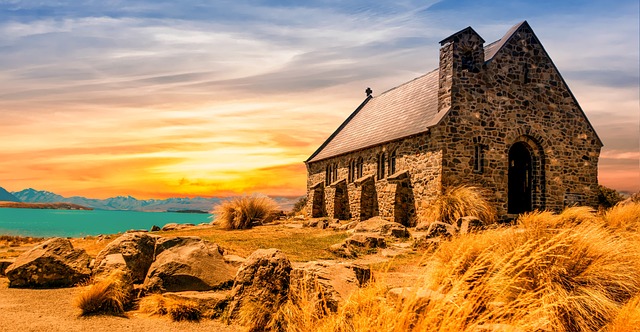 1 Corinthians 16:13-14
August 4, 2024